Target Fragmentation in 
Android Apps
Patrick Mutchler
John Mitchell
Yeganeh Safaei
Adam Doupe
Takeaways
Android apps can run using outdated OS behavior    - The large majority of Android apps do this    - Including popular and well maintained apps
Outdated security code invisibly permeates the app ecosystem    - “Patched” security vulnerabilities still exist in the wild    - “Risky by default” behavior is widespread
Roadmap
What is target fragmentation?
Target fragmentation statistics
Security consequences
[Speaker Notes: Outline]
Roadmap
What is target fragmentation?
Target fragmentation statistics
Security consequences
“If the device is running Android 6.0 or higher… [the app] must request each dangerous permission that it needs while the app is running.

Android Developer Reference
[Speaker Notes: Story to explain why targetSdkVersion exists.
Requiring code changes to run on new OS versions hurts forwards compatibility.]
“If the device is running Android 6.0 or higher and your app's target SDK is 6.0 or higher [the app] must request each dangerous permission that it needs while the app is running.

Android Developer Reference
[Speaker Notes: Story to explain why targetSdkVersion exists.
Requiring code changes to run on new OS versions hurts forwards compatibility.]
“If the [operating system version of the device] is higher than the version declared by your app’s targetSdkVersion, the system may enable compatibility behaviors to ensure that your app continues to work the way you expect.”

Android Developer Reference
[Speaker Notes: Describe targetSdkVersion design

Not all old code is used.]
Roadmap
What is target fragmentation?
Target fragmentation statistics
Security consequences
[Speaker Notes: Set up outdatedness here!]
Dataset
1,232,696 Android Apps
Popularity, Category, Update, and Developer metadata
Collected between May 2012 and Dec 2015
Broken into five datasets by collection date
How do we measure outdatedness?
[Speaker Notes: Describe targetSdkVersion design

Not all old code is used.]
Outdatedness
Android 5.0 Released
Android 5.1 Released
Android 6.0 Released
App Collected
[Speaker Notes: We aren’t just concerned with whether an app is out of date. We are concerned with how out of date that app is.
Define outdatedness.]
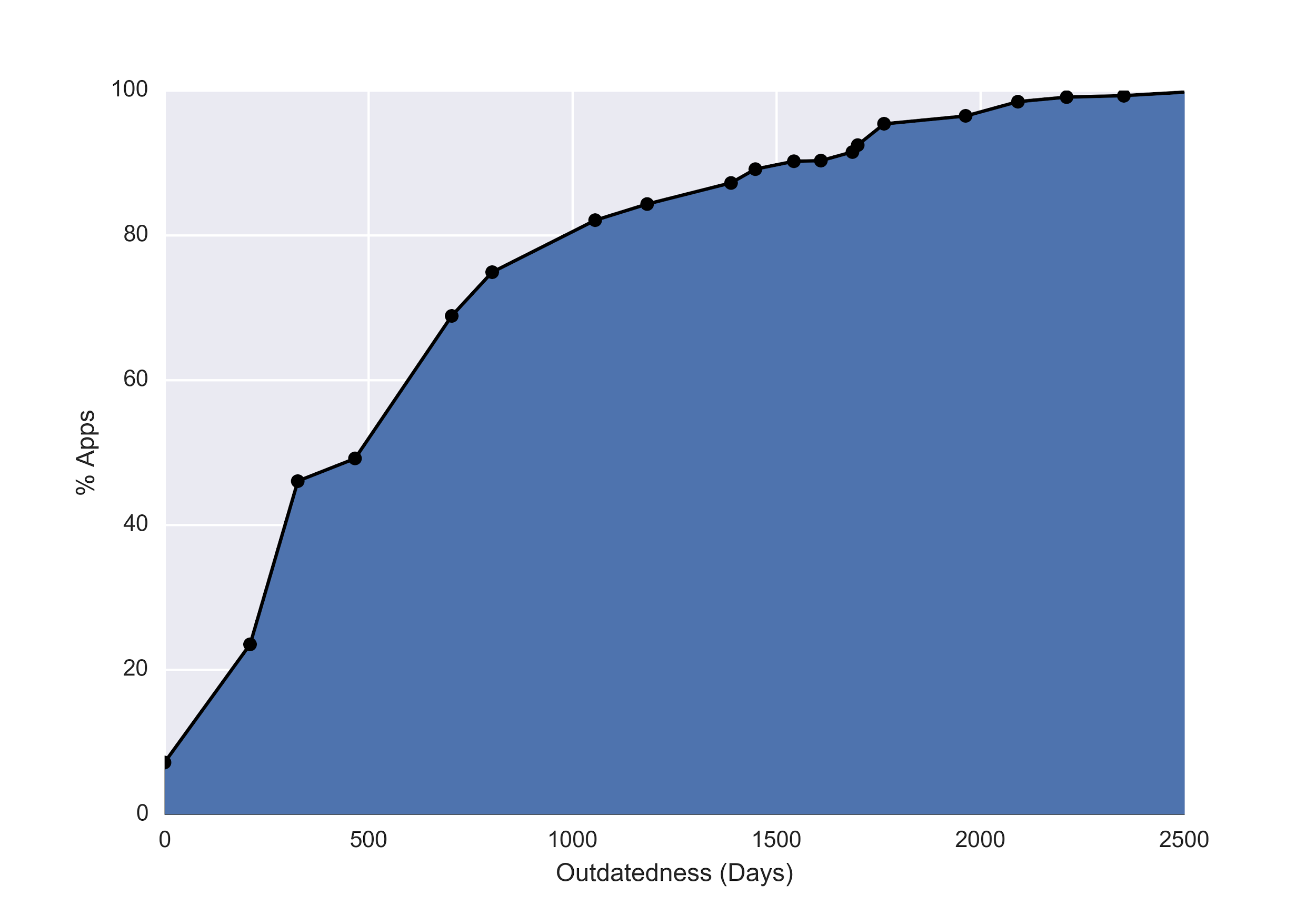 [Speaker Notes: Cumulative distribution of outdatedness for apps collected in December 2015
8% of apps target the most current version (6.0, released in October)
50% of apps target versions at least 500 days out of date
20% of apps target versions at least 1000 days out of date]
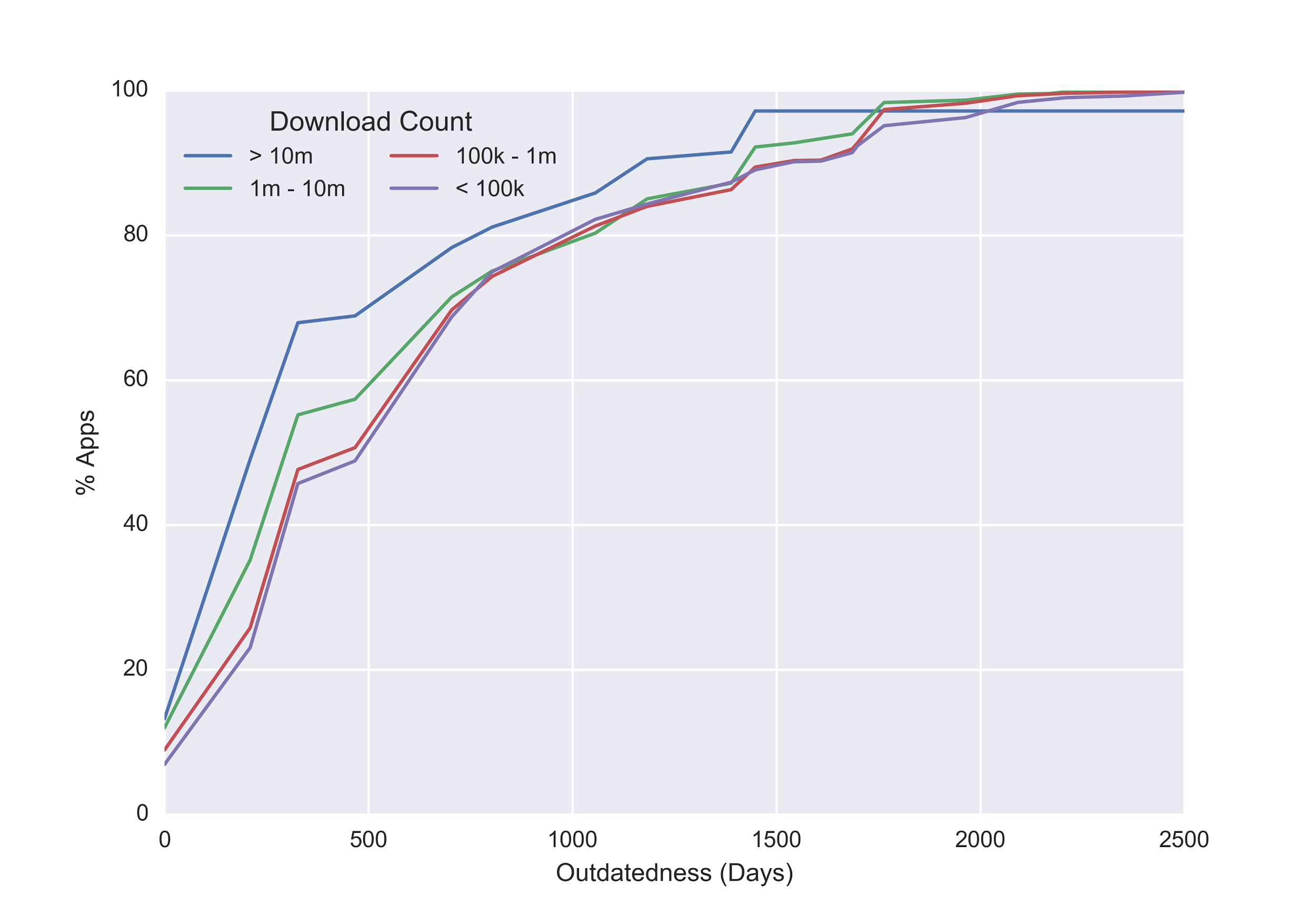 [Speaker Notes: Cumulative distributions for different install counts.
Apps installed 10m times are a bit better but target fragmentation is still a severe problem.
Fewer than 20% target 6.0. 80th percentile is still about two years out of date.]
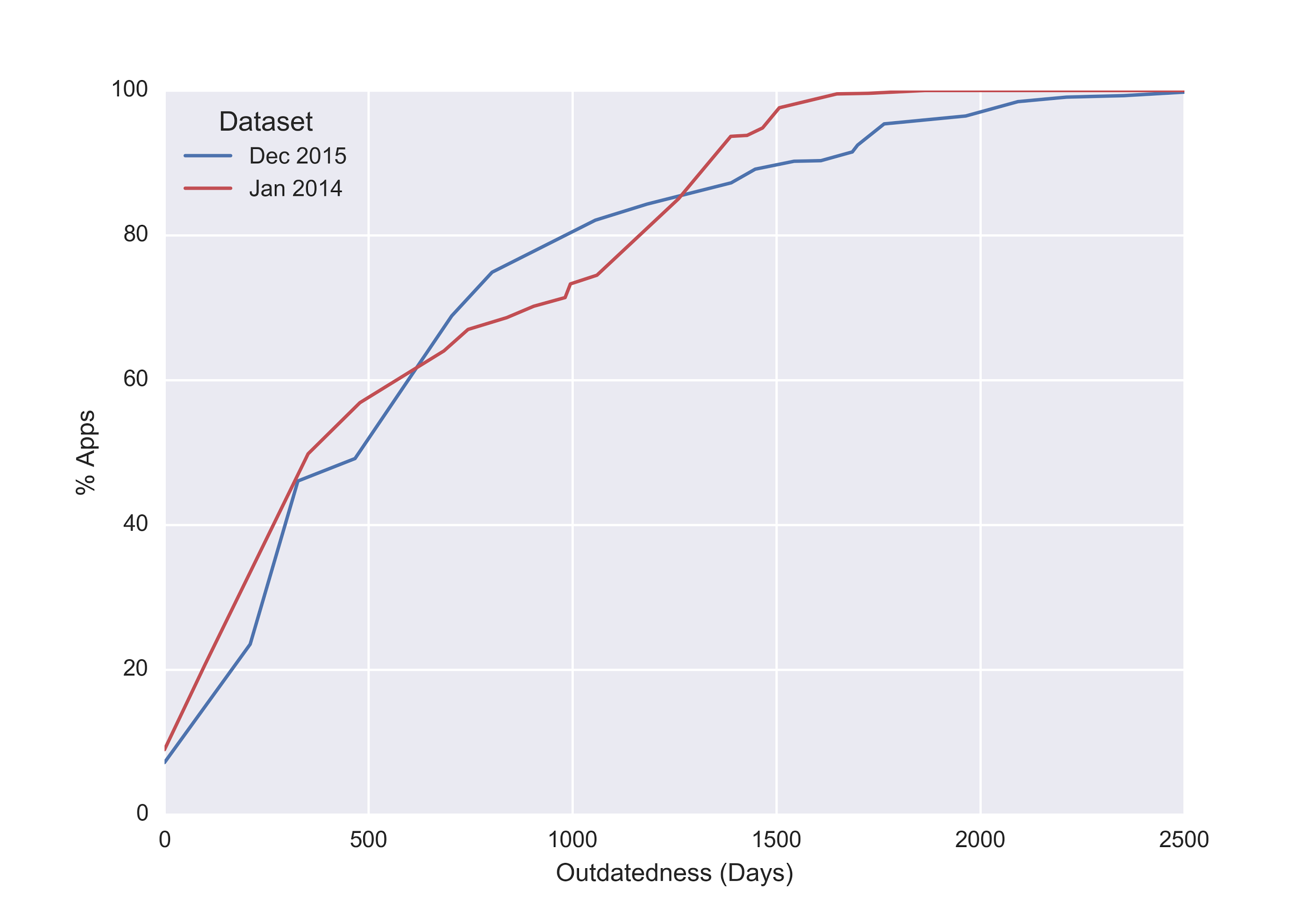 [Speaker Notes: Compare two datasets, each collected two months after an OS release. 
Curves track pretty closely, suggesting that we aren’t just seeing weird behavior with 6.0 right now.

TODO - relabel dataset names in the legend]
What causes outdatedness?
[Speaker Notes: Describe targetSdkVersion design

Not all old code is used.]
Negligent Outdatedness
Outdatedness
App Updated
Android 5.0 Released
Android 5.1 Released
Android 6.0 Released
App Collected
[Speaker Notes: Lets be even more generous and account for stale apps on the app store.
Define negligent outdatedness]
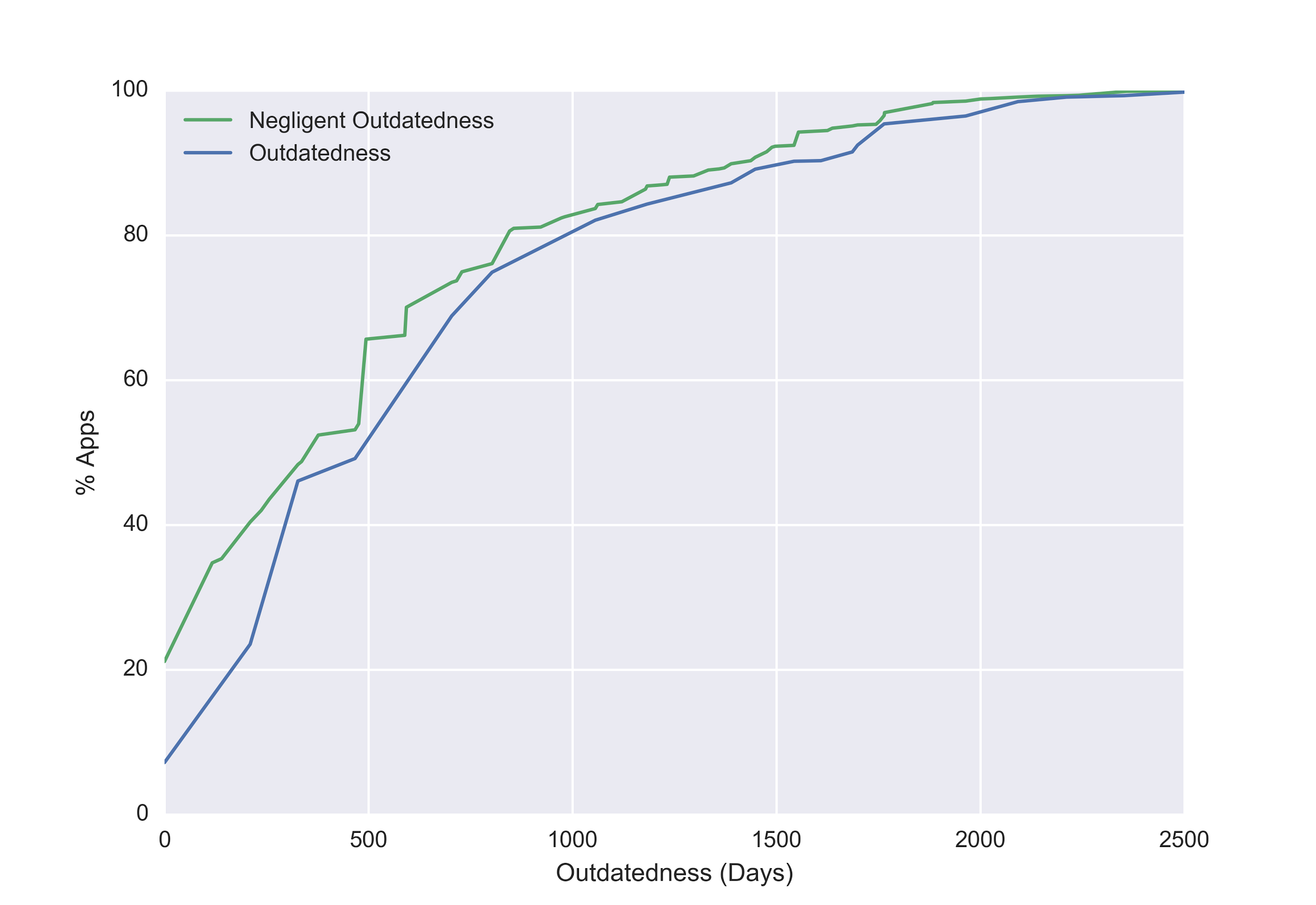 [Speaker Notes: Compare negligent outdatedness and outdatedness curves. Shows that stale apps are not the primary cause of outdatedness.]
Silver Lining
[Speaker Notes: Describe targetSdkVersion design

Not all old code is used.]
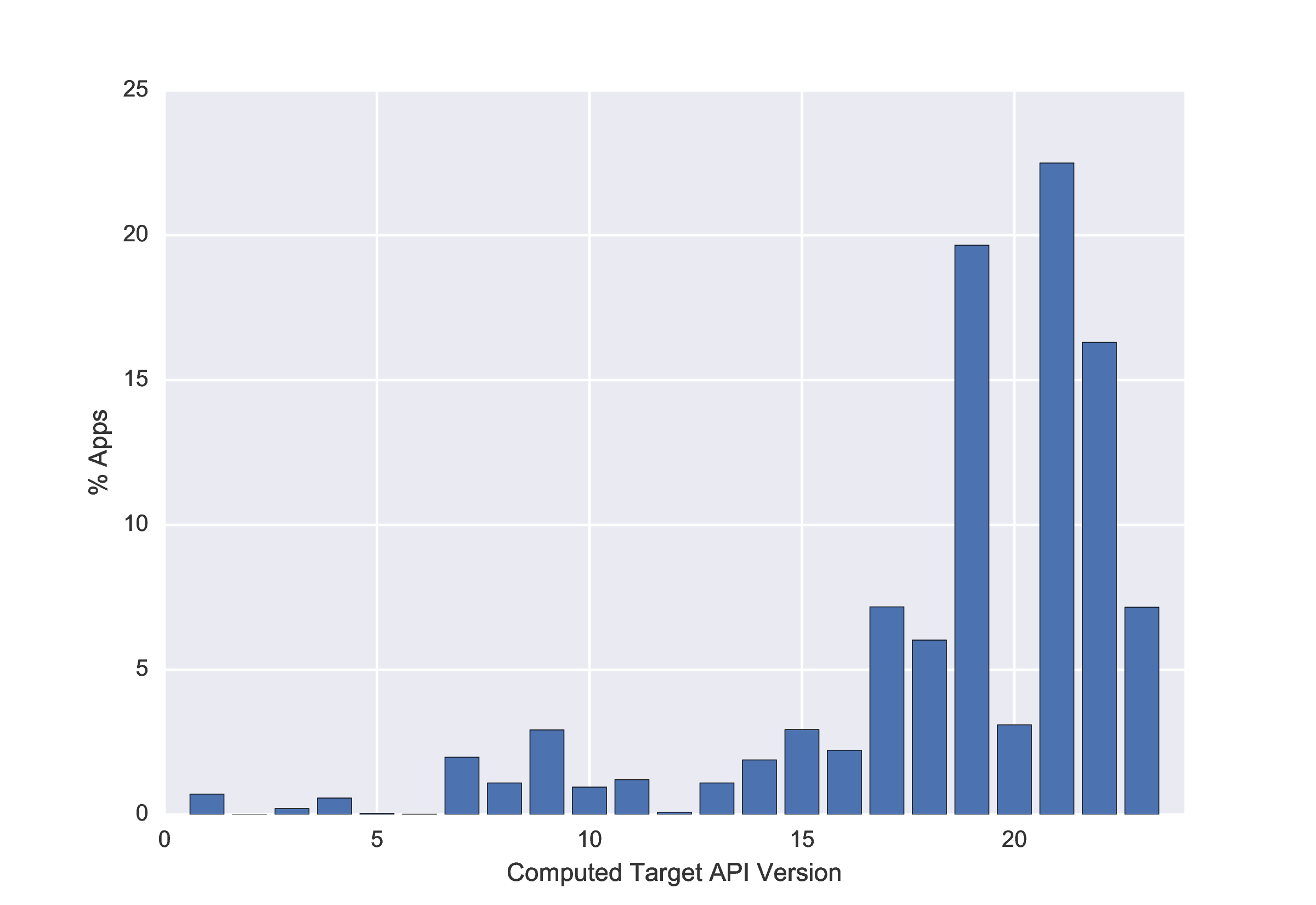 A small silver lining
[Speaker Notes: Describe targetSdkVersion design

Not all old code is used.]
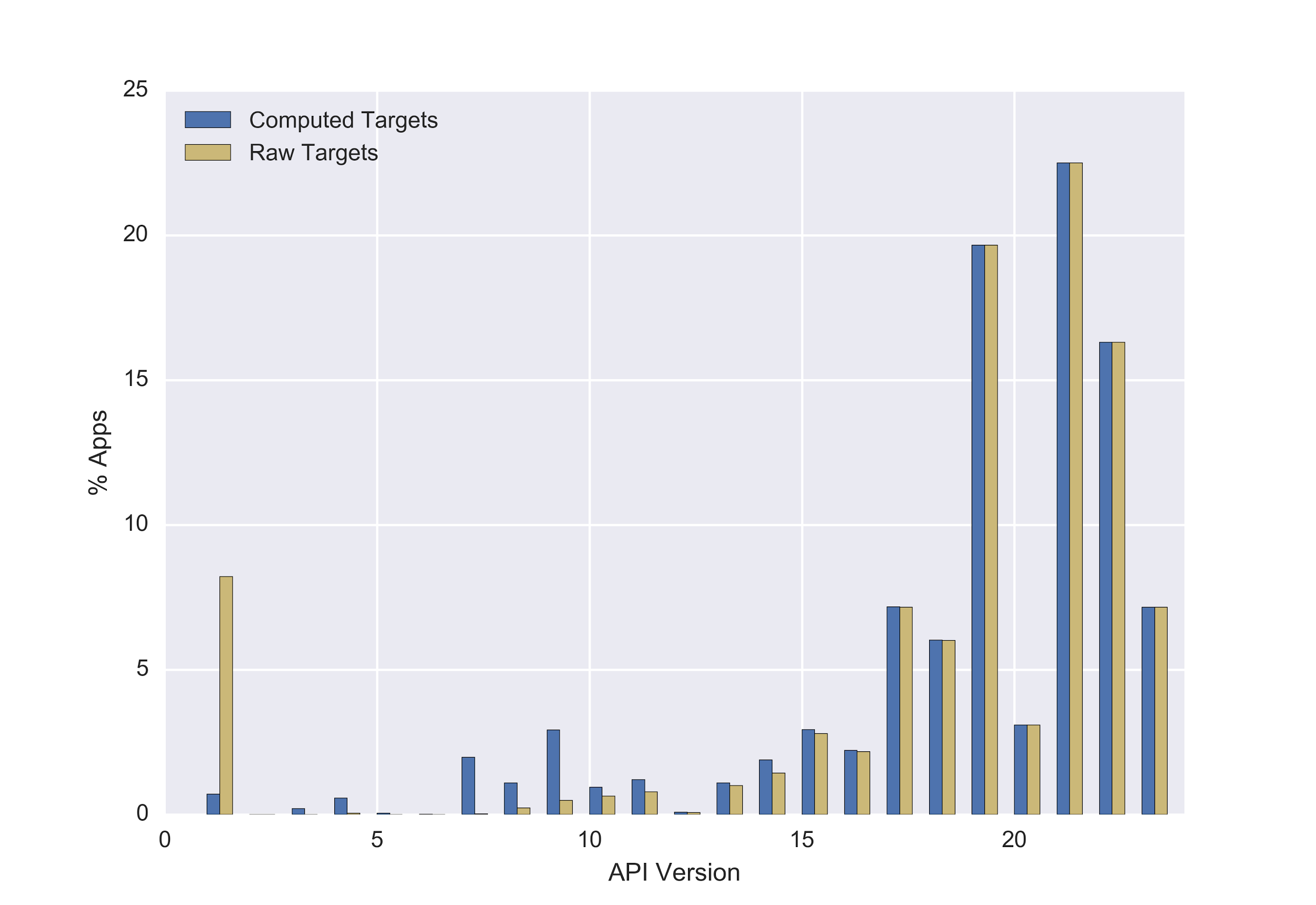 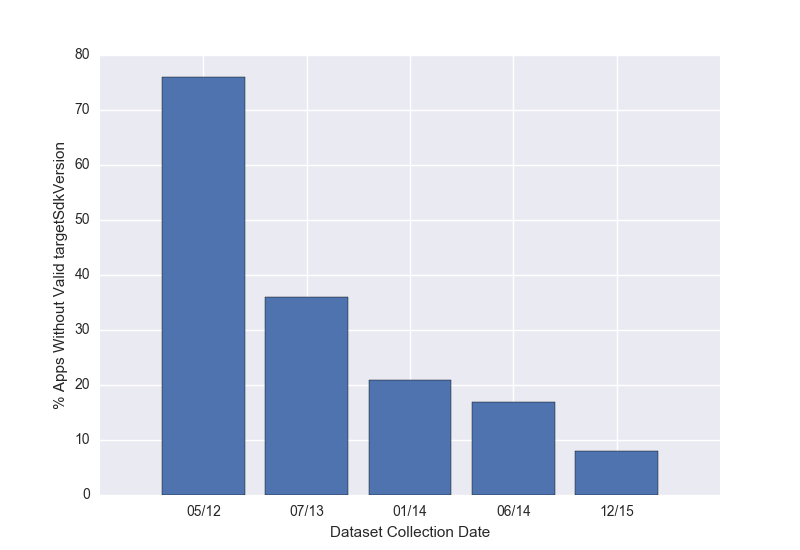 Roadmap
What is target fragmentation?
Target fragmentation statistics
Security consequences
[Speaker Notes: Outline]
Fragment Injection
Vulnerable App
Malicious Intent
PreferenceActivity
Extra.SHOW_FRAGMENT “Attacked Fragment”
Extra.SHOW_FRAG_ARG
Attacked
Fragment
Data
Other
Extras
securityintelligence.com/new-vulnerability-android-framework-fragment-injection/
[Speaker Notes: Introduce and explain fragment injection attack]
Fragment Injection
Fixed in Android 4.4
Developers implement isValidFragment to authorize fragments
// Put this in your appprotected boolean isValidFragment(String fName){	return MyFrag.class.getName().equals(fName);}
[Speaker Notes: Describe the solution for fragment injection. Fixed on Sep 3rd 2013.
But what happens when you don’t implement isValidFragment?]
Fragment Injection
Vulnerable if:    - Targets 4.3 or lower (31%)    - Some class inherits from PreferenceActivity (4.8%)    - That class is exported (1.1%)    - That class does not override isValidFragment (0.55%)
4.2% of apps vulnerable if no fix was ever implemented
[Speaker Notes: Vulnerability rates.
The “fix” has only reduced the vuln rate to 20% of what it would be if no fix was ever implemented.]
Mixed Content in WebView
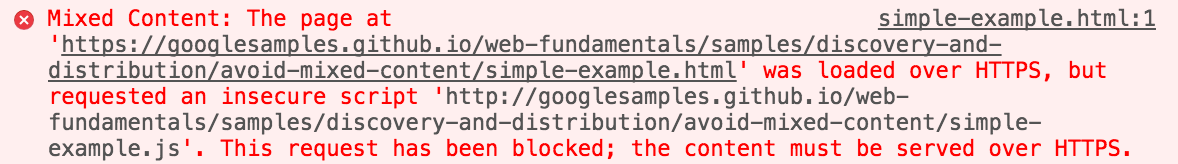 [Speaker Notes: Define mixed content and explain what webview is.]
Mixed Content in WebView
Major web browsers block Mixed Content
In Android 5.0, WebViews block Mixed Content by default
Can override default with setMixedContentMode()
[Speaker Notes: Explain mixed content changes]
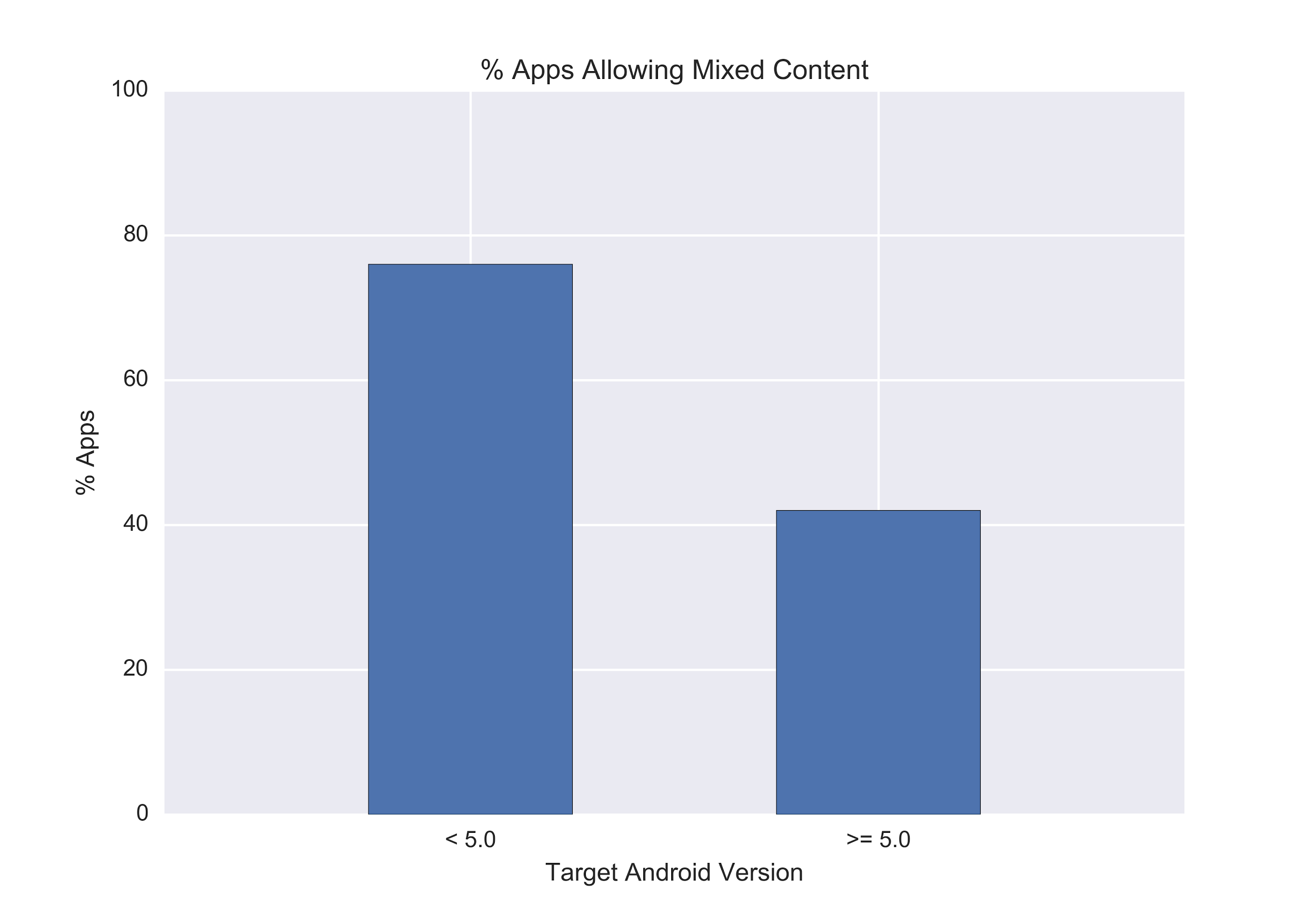 [Speaker Notes: We cannot directly measure the number of “vulnerable” apps that allow mixed content because it is possible to do so safely. 
Instead we try to understand the number of apps that “accidentally” allow mixed content.]
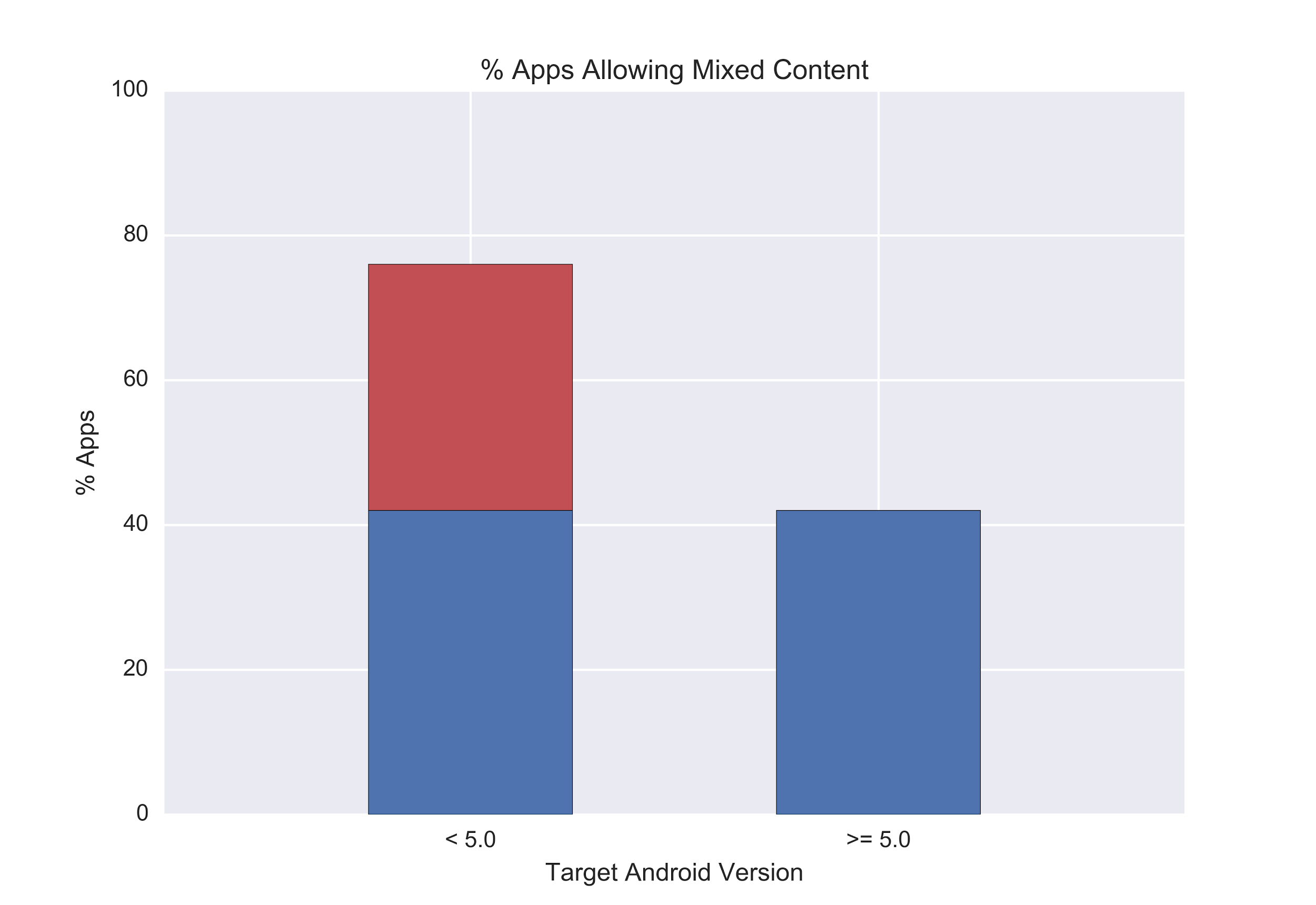 [Speaker Notes: Assume that the % of apps that want to allow mixed content is constant
Red bar are apps that allow mixed content unnecessarily
Red bar represents 18% of apps from December]
Recap
Android apps can run using outdated OS behavior    - The large majority of Android apps do this    - Including popular and well maintained appsOutdated security code invisibly permeates the app ecosystem    - “Patched” security vulnerabilities still exist in the wild    - “Risky by default” behavior is widespread
[Speaker Notes: Big takeaways from this paper

Make third point into a sentence

Make this last point punchier]
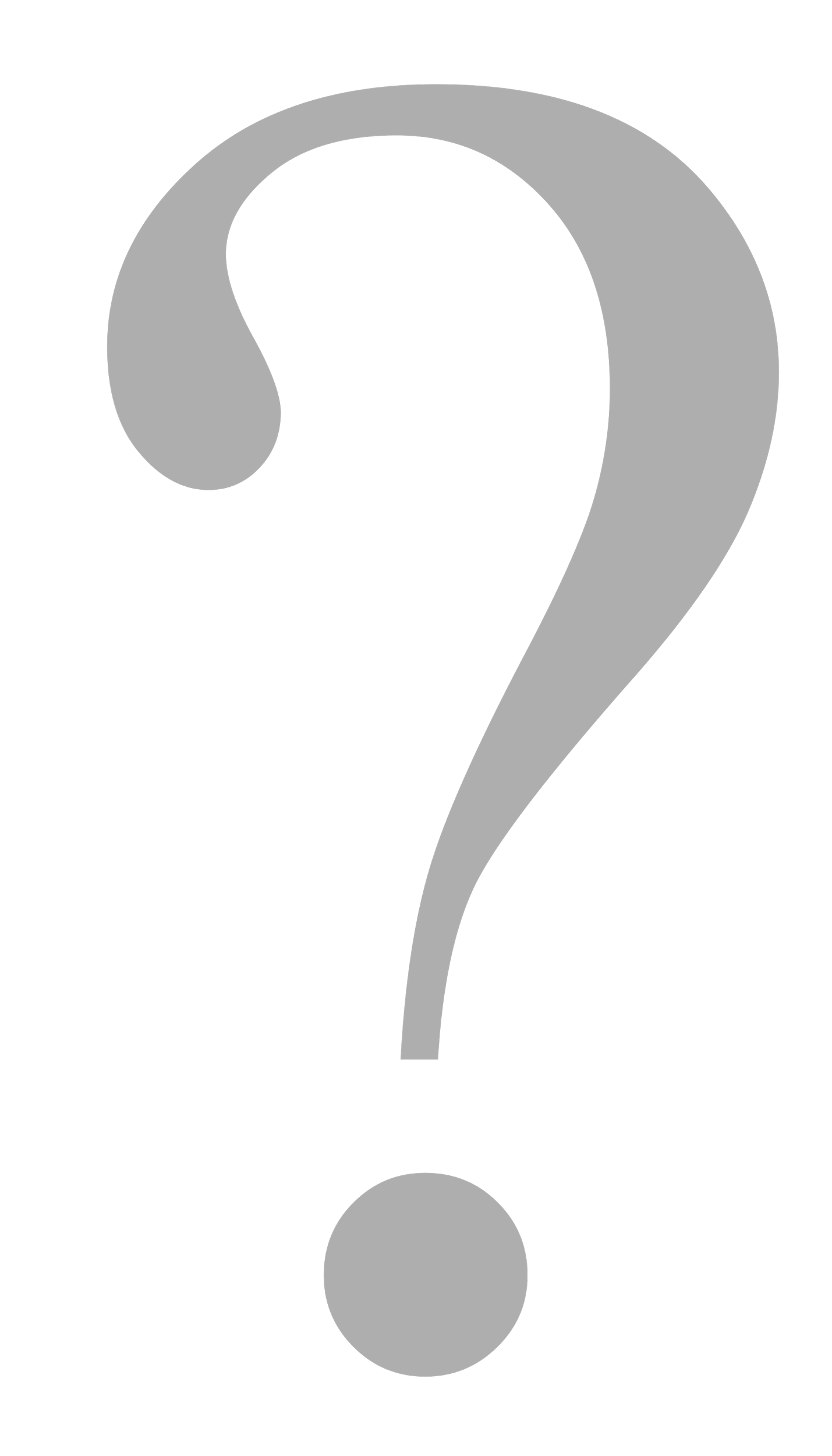 SOP for file: URLs in WebView
In Android 4.1 separate file: URLs are treated as unique origins
Can override with setAllowFileAccessFromFileURLs()
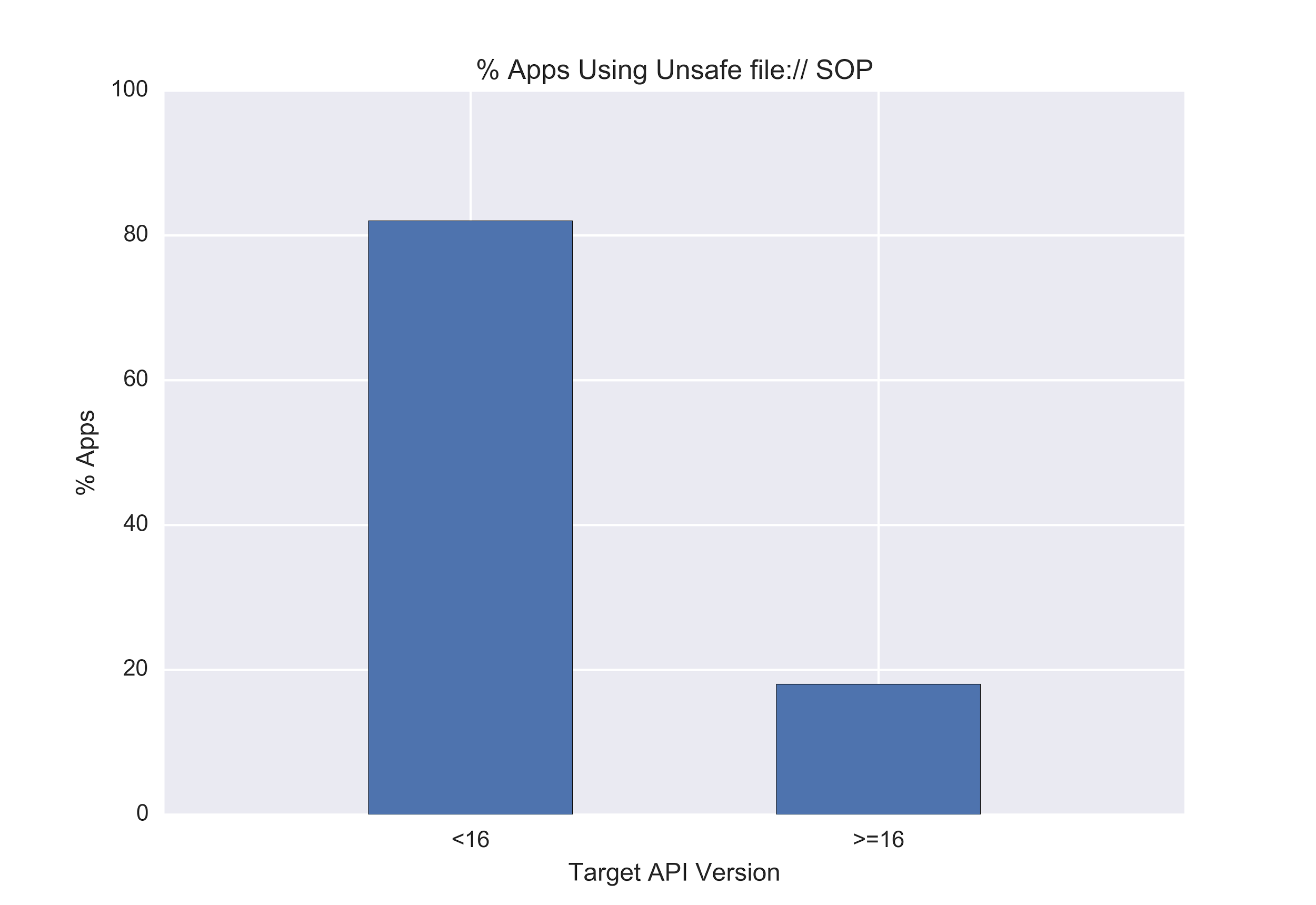 [Speaker Notes: Difference is 64%. 
15% of apps target <16
9.6% of all apps]
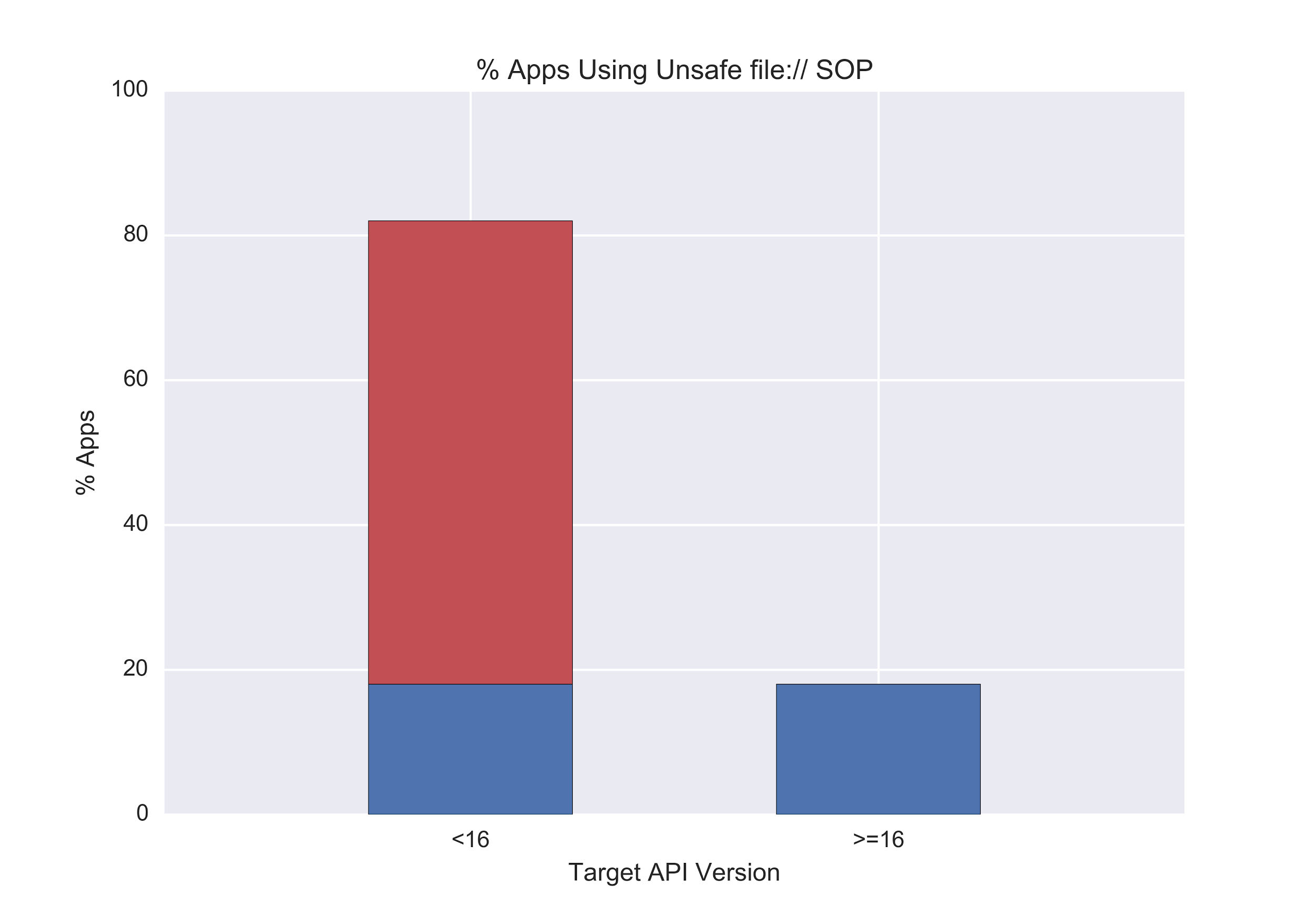 [Speaker Notes: Difference is 64%. 
15% of apps target <16
9.6% of all apps

You can see this going two ways:
	One is that developers who use Feature X are more likely to retarget when a security change comes to Feature X
	One is that developers who use Feature X are *less* likely to retarget when a change comes to Feature X because it breaks their code

Apps that use PreferenceActivity target 19+ 66% of the time while the general population targets 19+ 69% of the time.
Apps that use WebView...
Apps that export Content Providers]